Журнал для педагогов № 2
МА ДОУ № 21
СОДЕРЖАНИЕ
Педсовет
«Итоги 
2021-2022 учебного года»
Состав редакционного коллектива
Хроники года
Наши достижения
Голос аналитики
Летнее путешествие
Приятное
12 педагогов
5 специалиста
Высшее образование – 11 
Среднее специальное - 6
1 КК – 4
СЗД - 6 
Не имеют -  7
Состав редакционного коллектива
ЦЕЛЬ: повышение качества образования и воспитания через внедрение  современных педагогических технологий, способствующих самореализации ребенка в разных видах деятельности
Хроники года
Способствовать развитию детской инициативы и самостоятельности дошкольников через внедрение метода проектов.
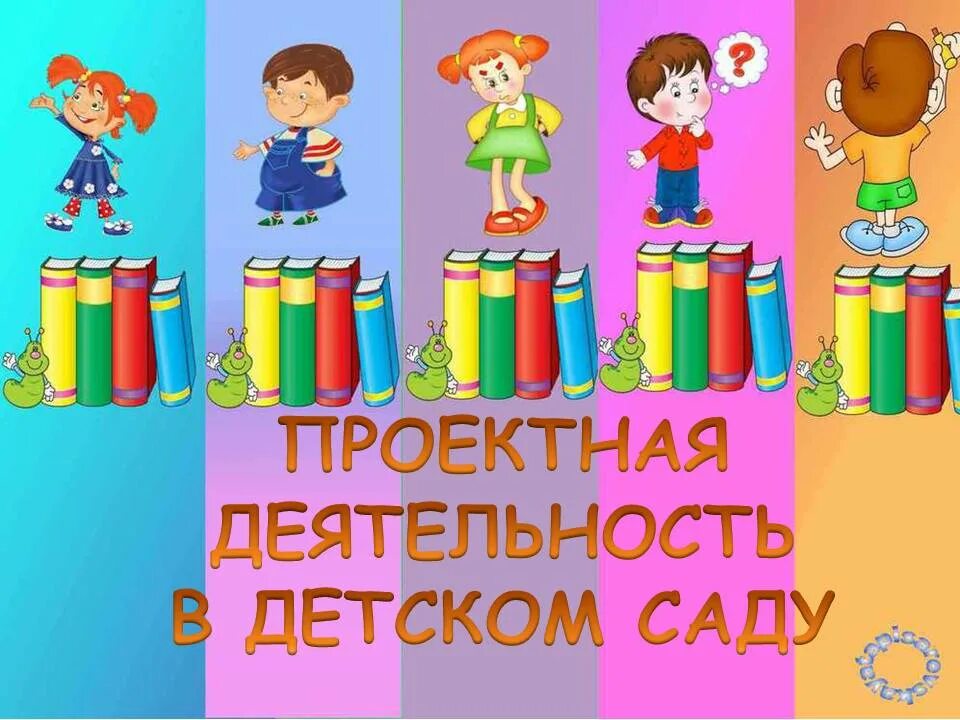 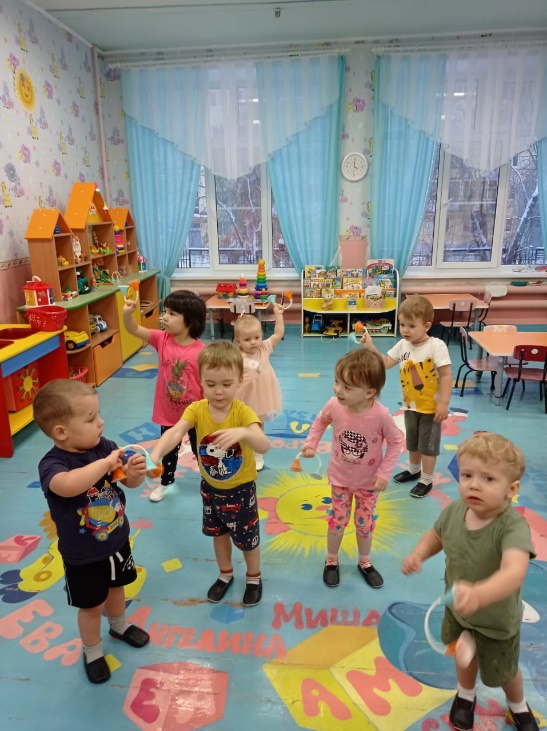 Педагогический совет
«Организация проектной деятельности в ДОУ»
Реализованы проекты:
История денег», «Танец – вчера, сегодня завтра», «Огород на подоконнике», «Летние виды спорта», «Зимние виды спорта», «Мы здоровью скажем – да!»,  «Русская народная кукла», «Путешествие в мир сказок», «Мое имя», «Наши первые игрушки – это чудо погремушки».
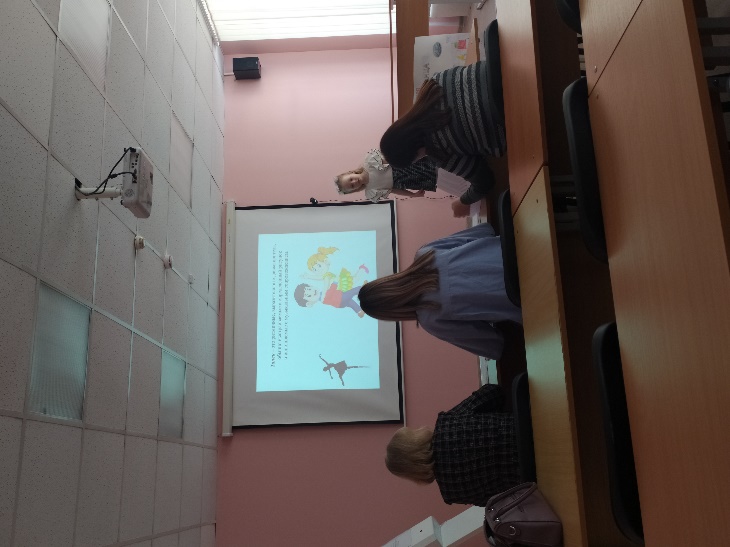 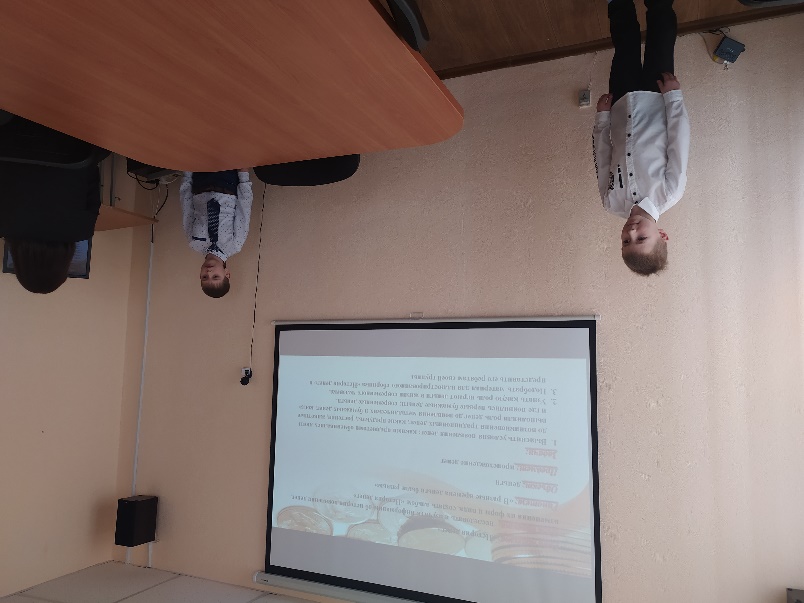 Создать условия для формирования основ социальной и финансовой грамотности у детей старшего дошкольного возраста с целью воспитания социально-личностных качеств и ценностных ориентиров, необходимых для рационального поведения в сфере экономики.
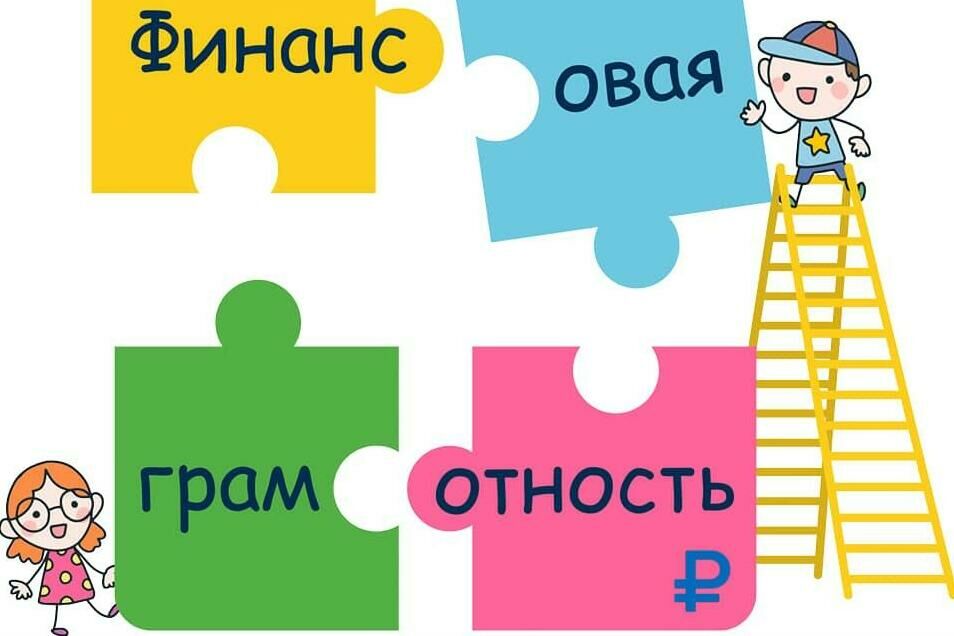 Программа дополнительного образования 
социально – педагогической направленности 
«Азы финансовой культуры для детей старшего дошкольного возраста»
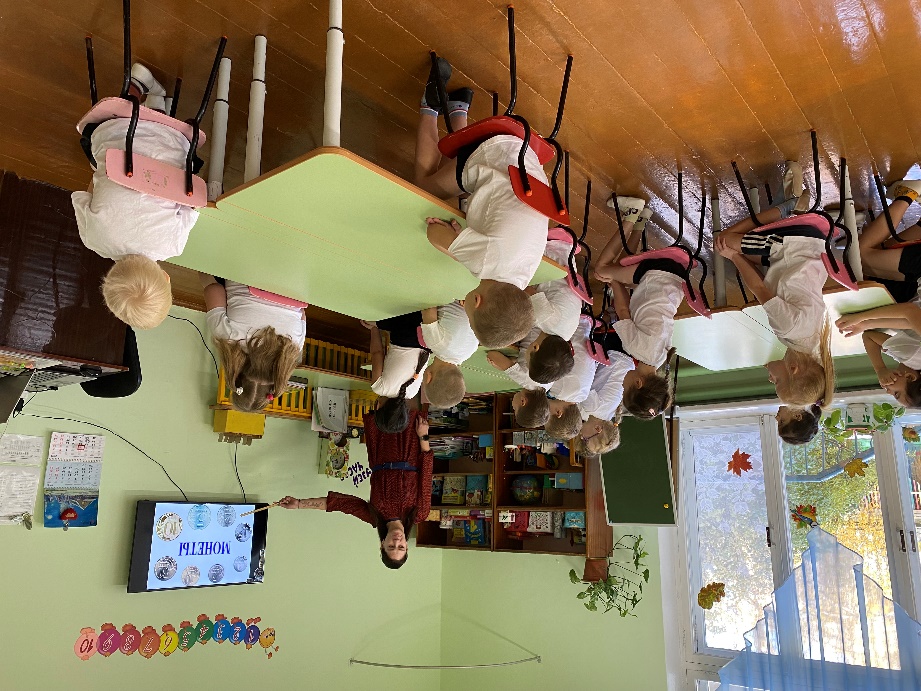 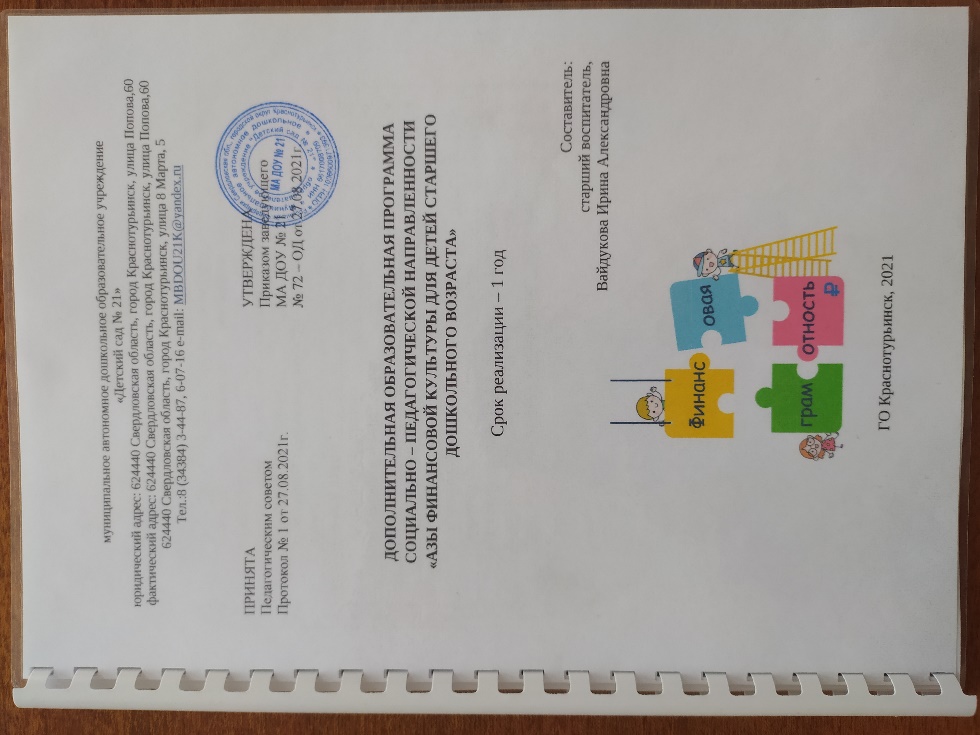 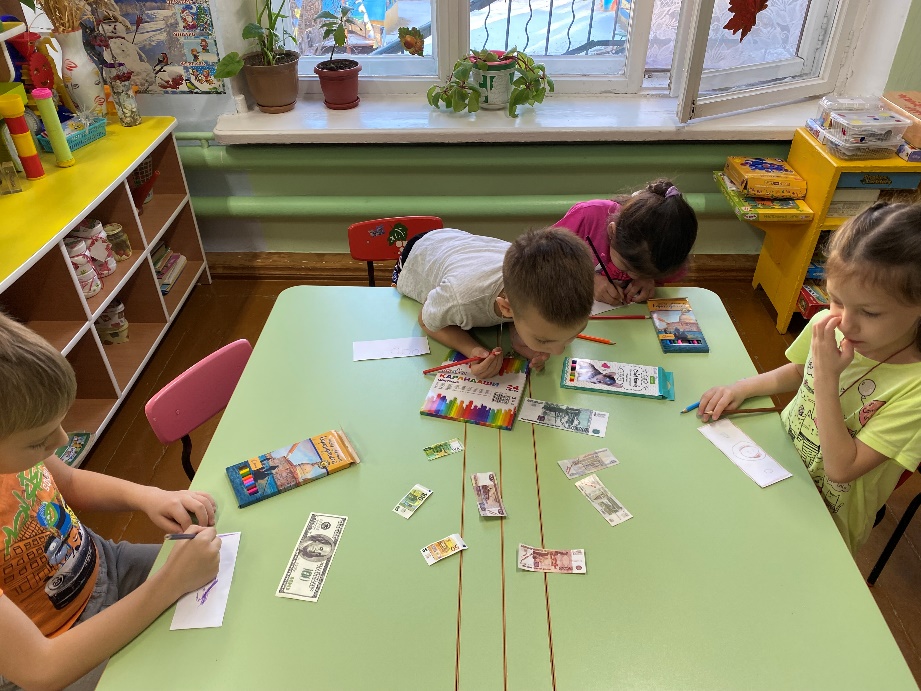 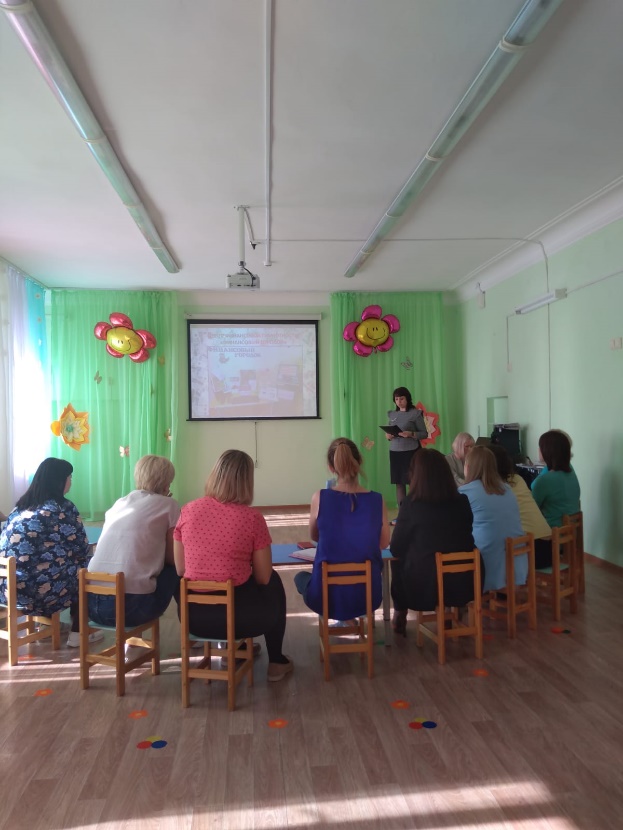 Педагогический совет
«Формы и методы работы по формированию основ  финансовой грамотности у детей старшего дошкольного возраста»
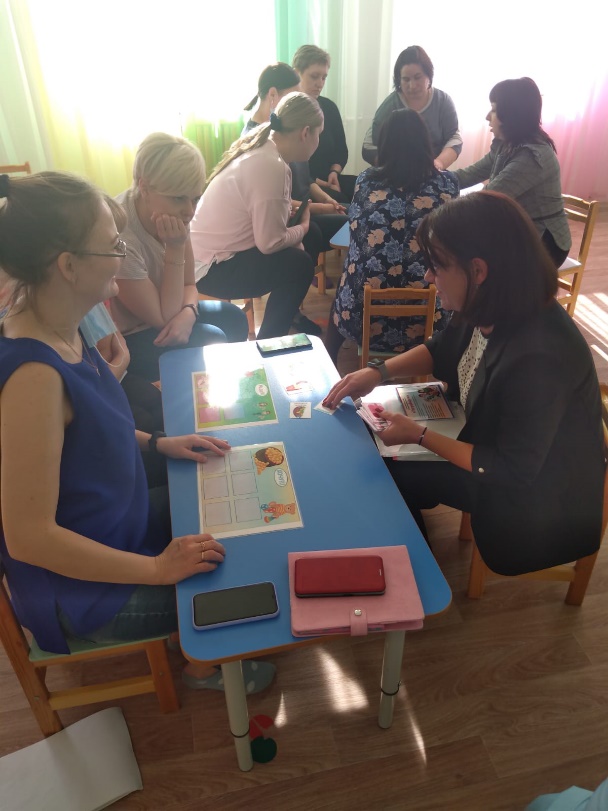 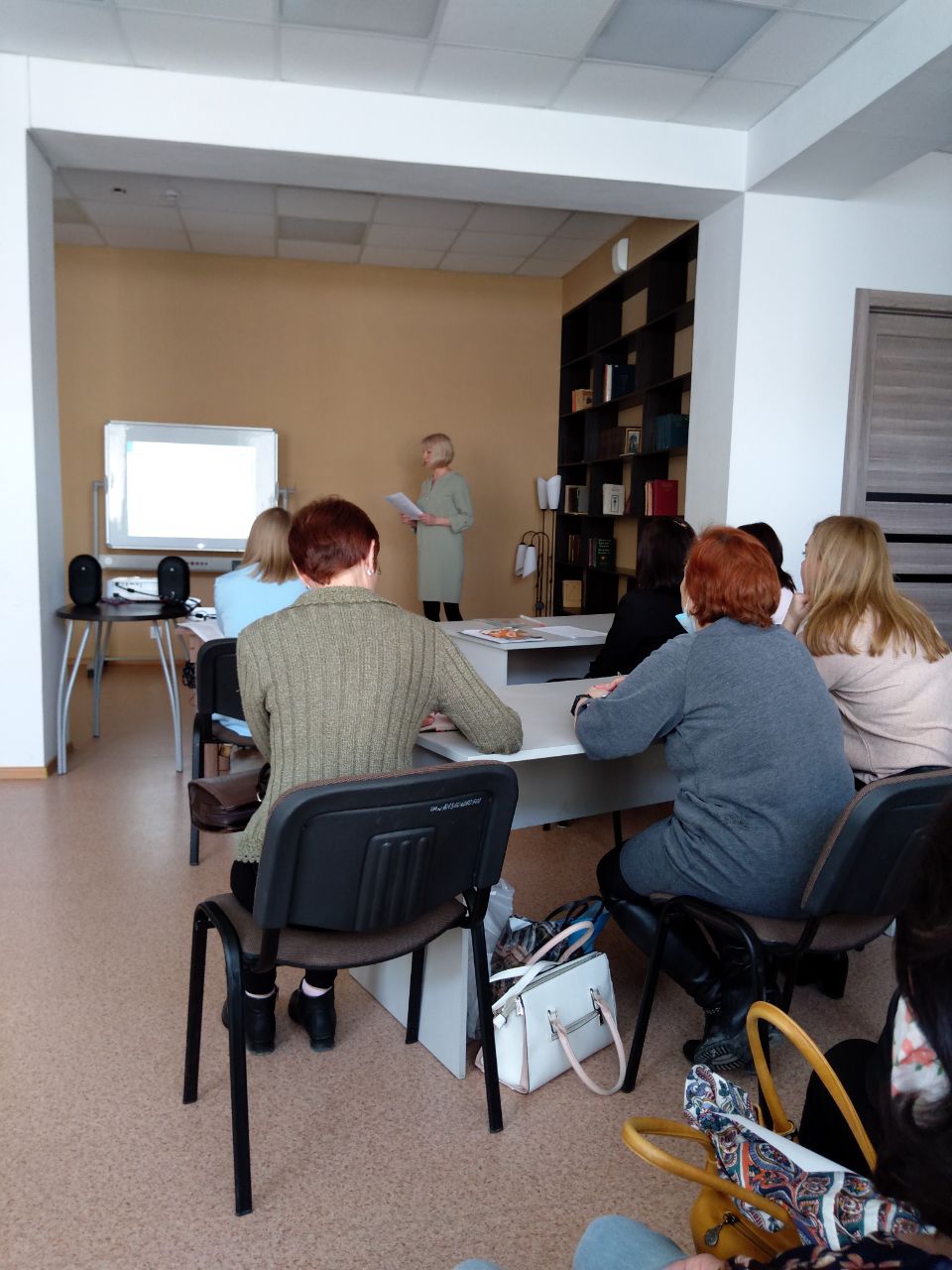 Единый методический день
«Формирование финансовой культуры и начальных навыков финансовой грамотности у детей старшего дошкольного возраста»
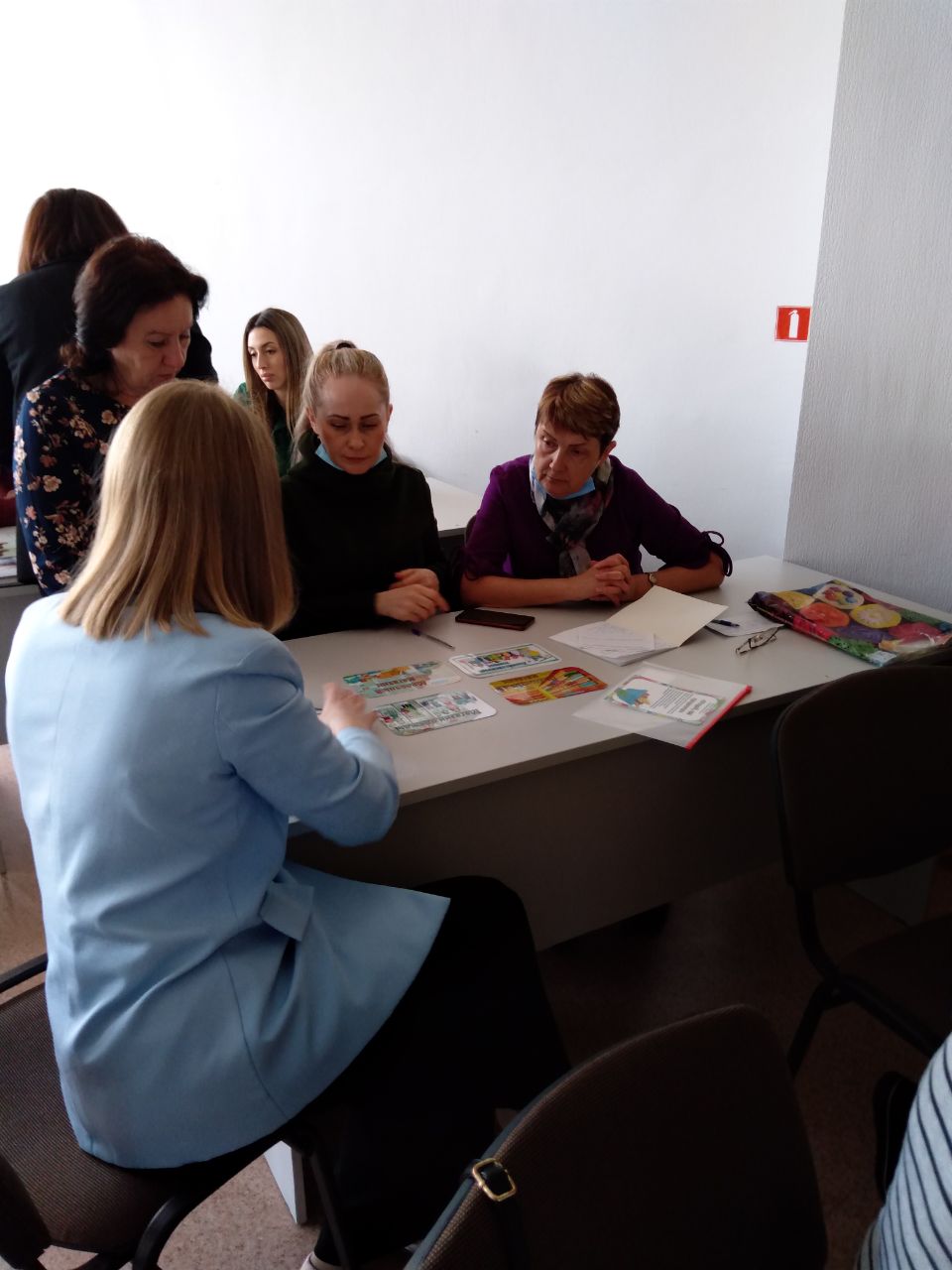 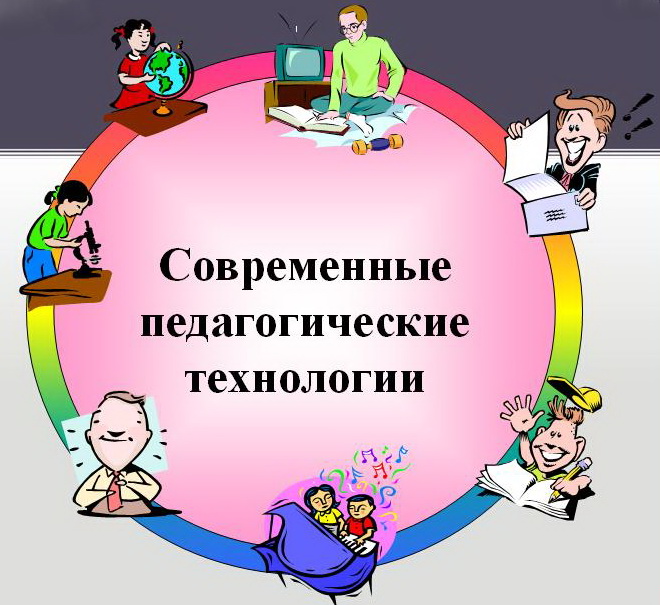 Повышать уровень профессиональной компетентности педагогов посредством внедрения современных образовательных технологий.
Педагогический час
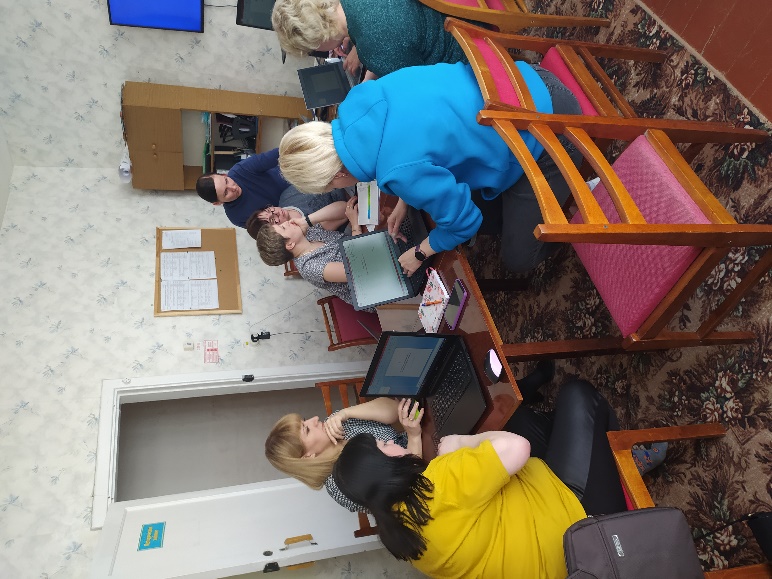 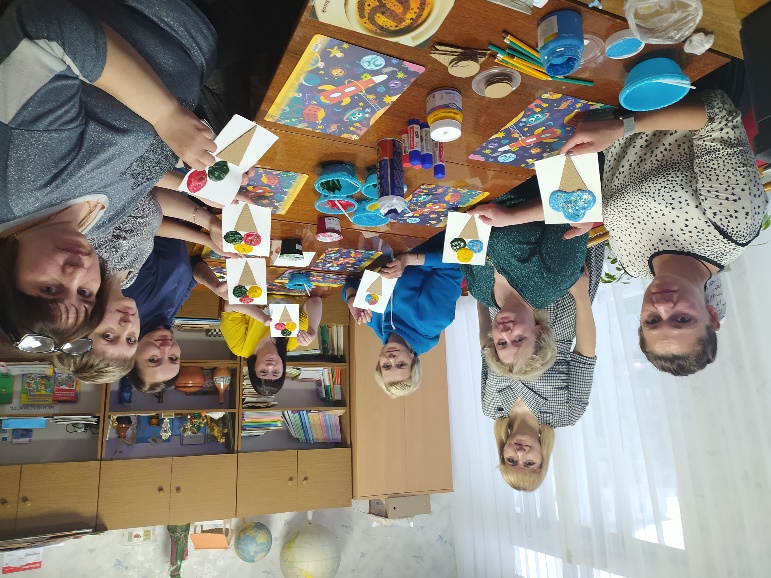 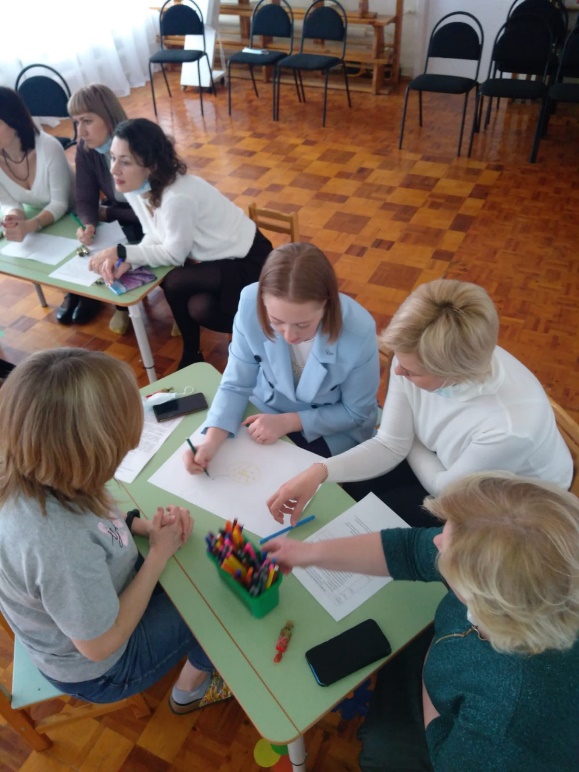 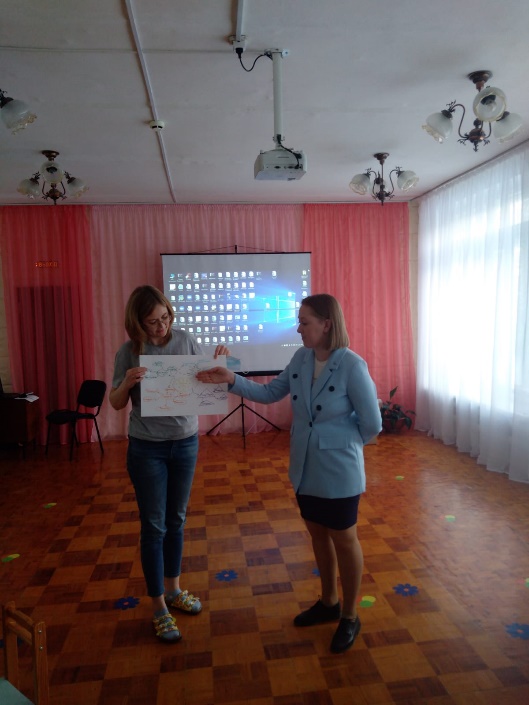 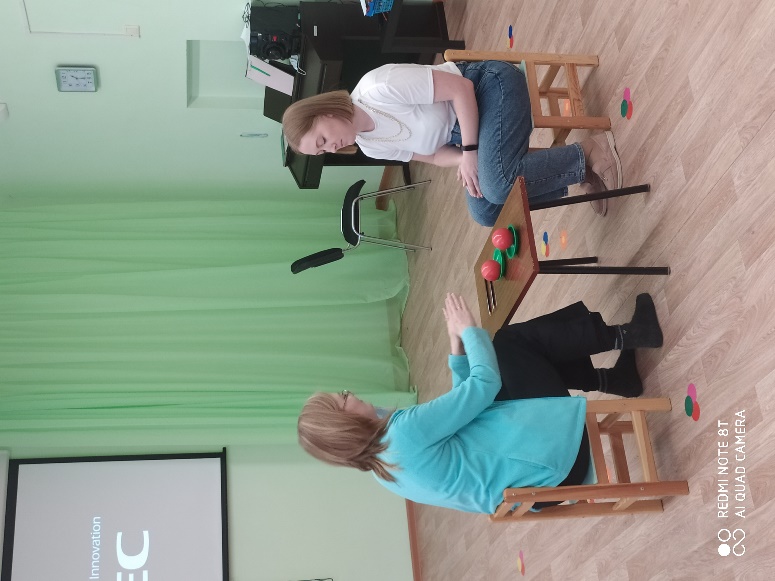 Технология 
«Путешествие по «Реке времени»
Квест - технология
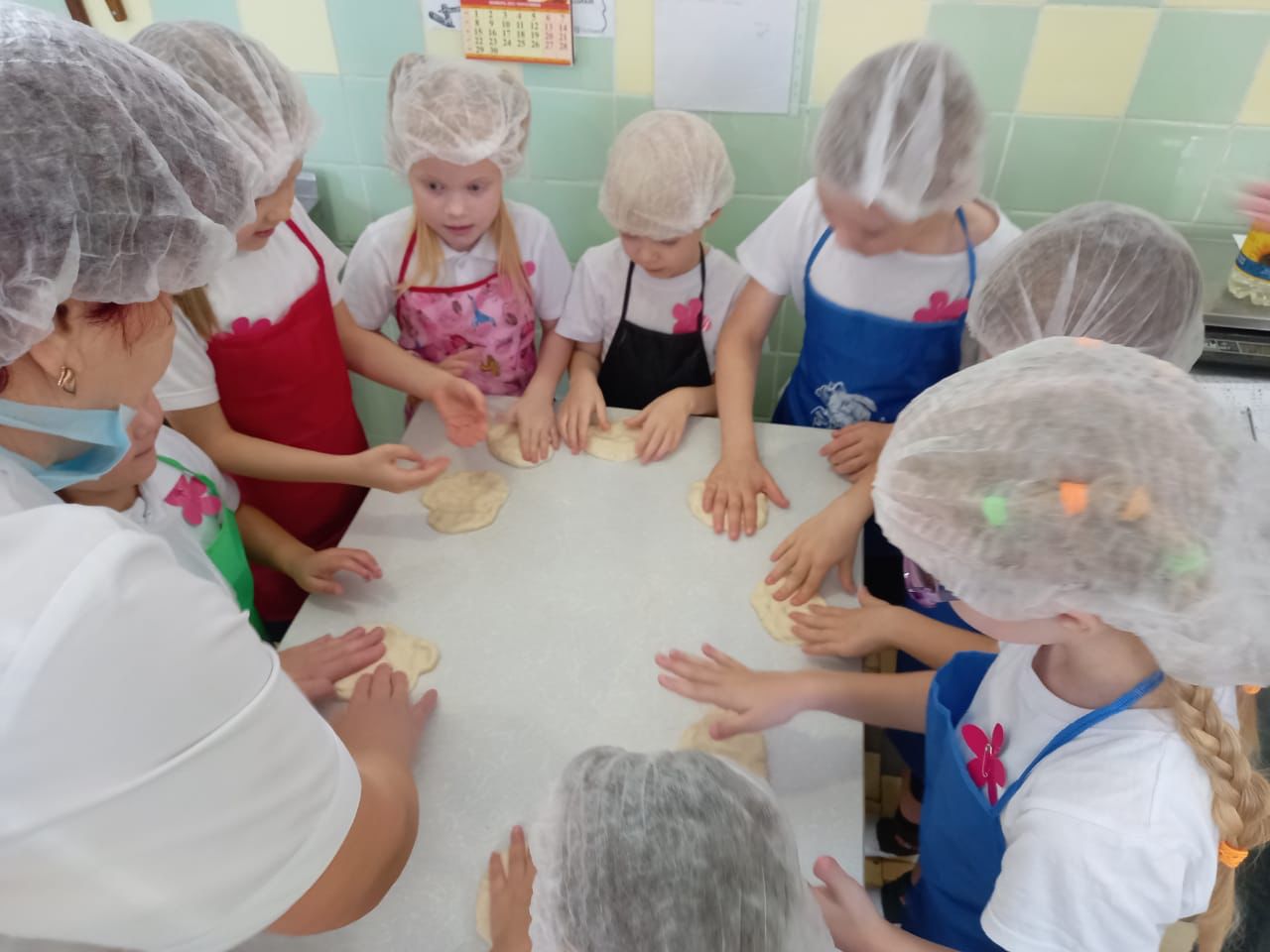 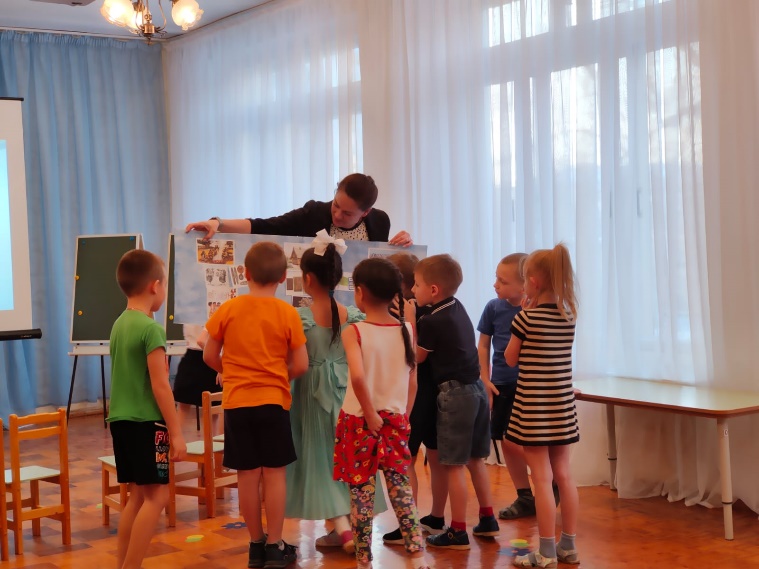 Блоки Дьеныша
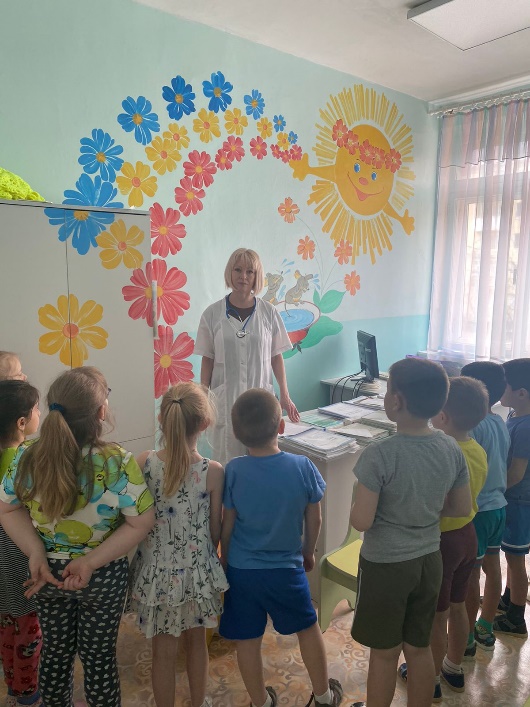 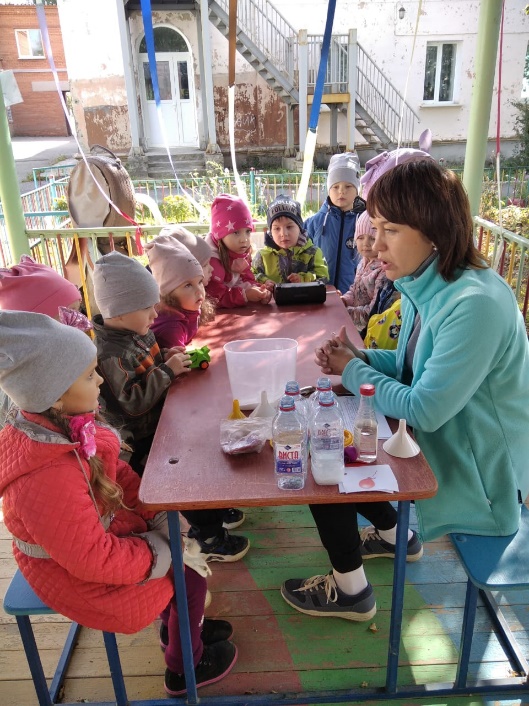 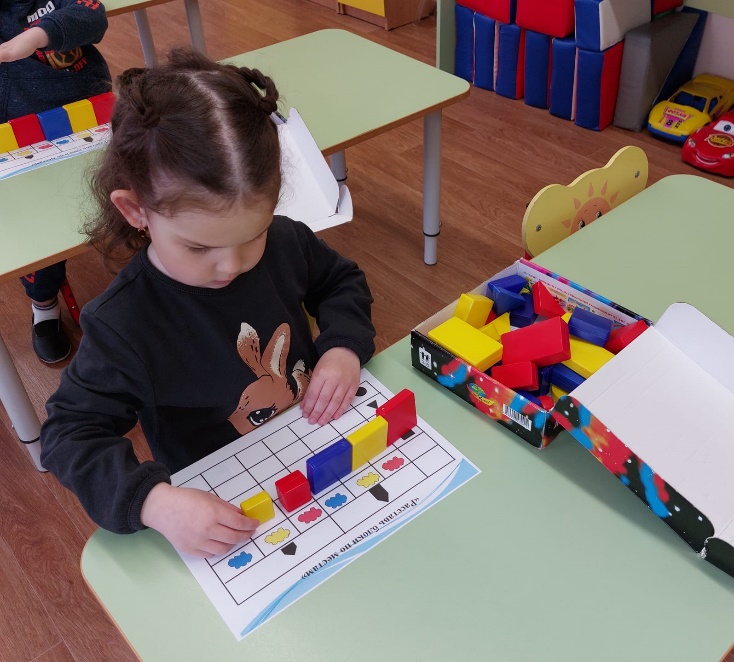 «Читающая семья»
Мини - музеи
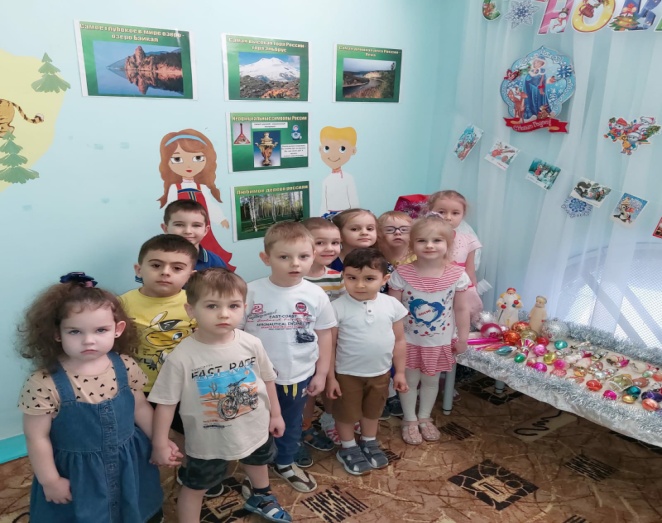 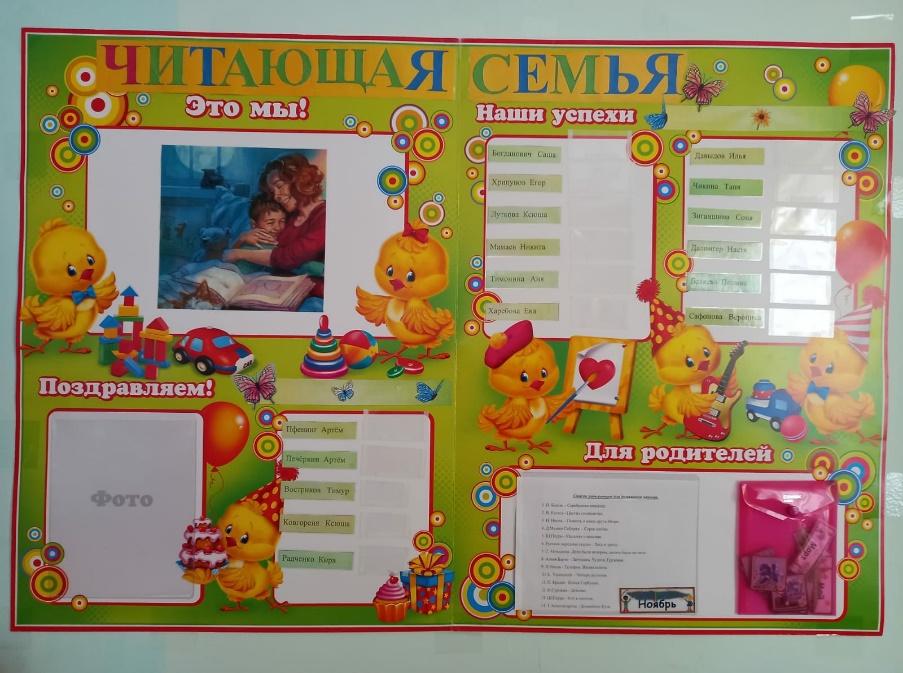 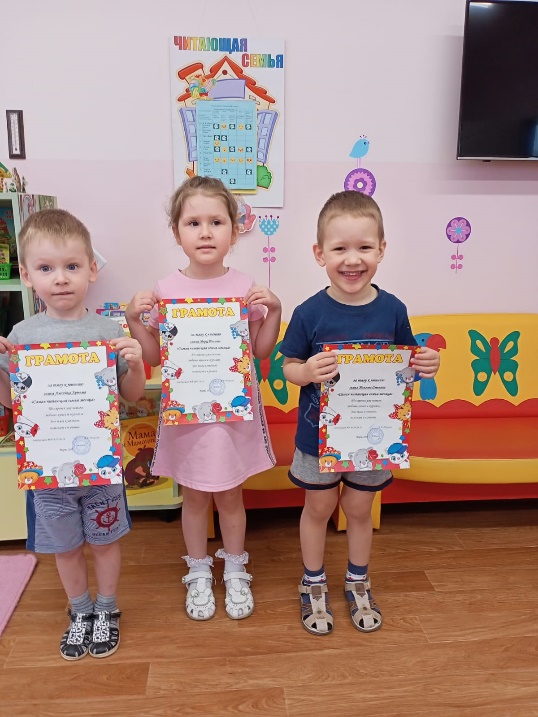 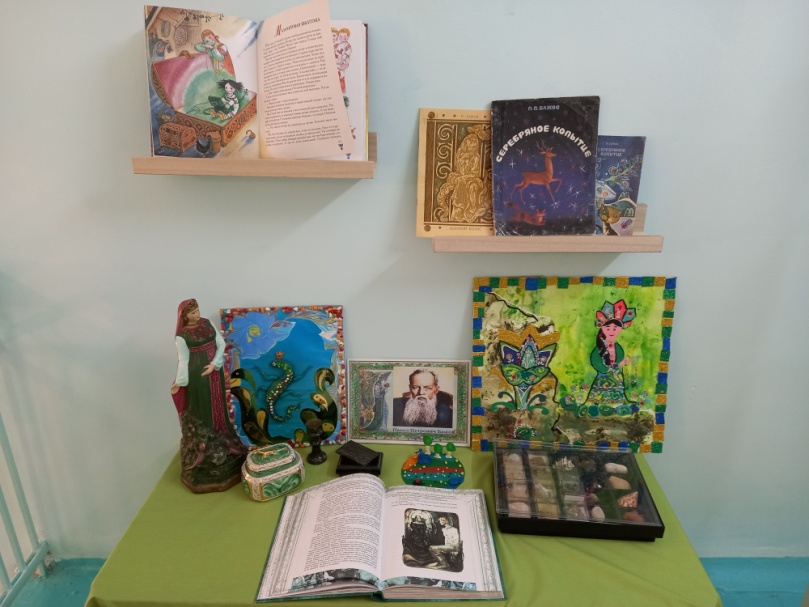 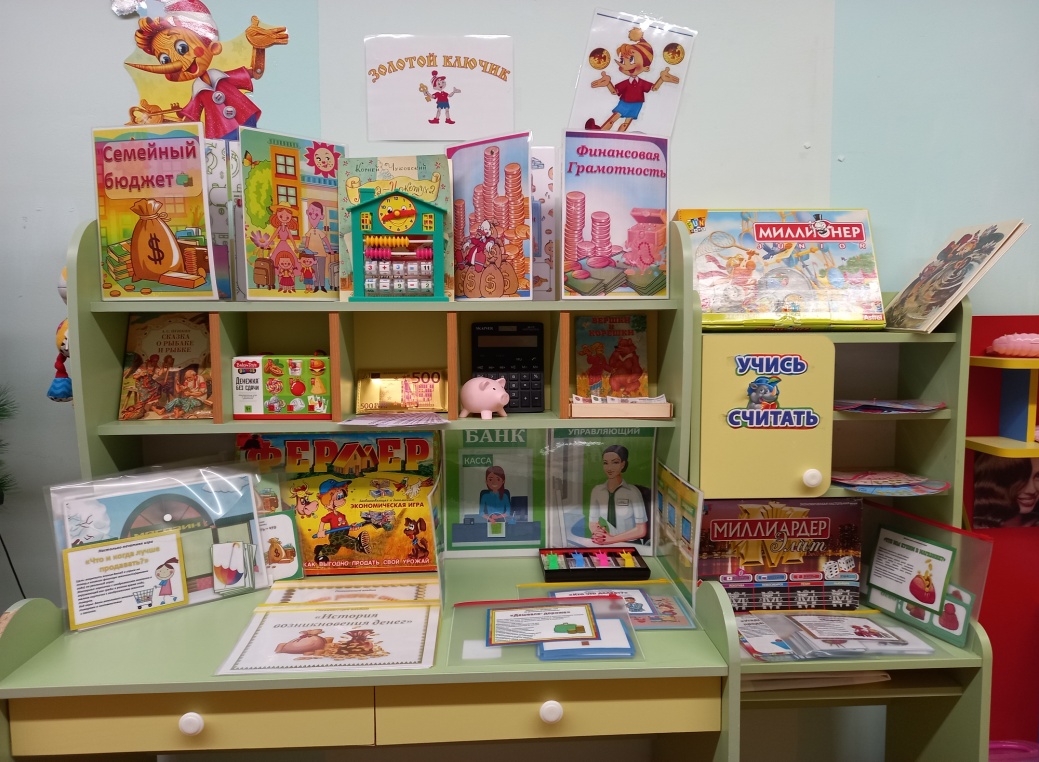 Конкурс профессионального мастерства среди педагогов
«На лучший центр по познавательному развитию»
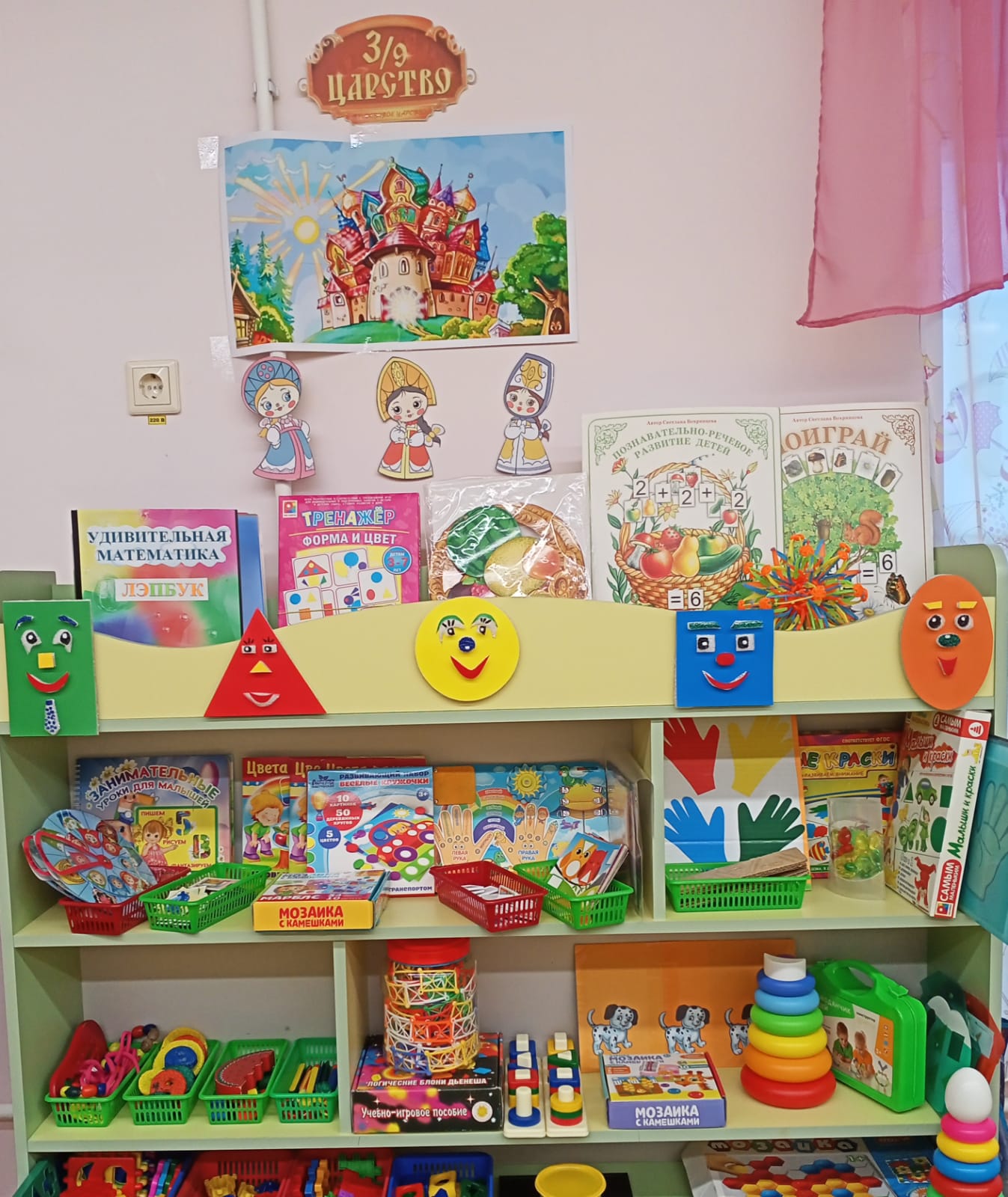 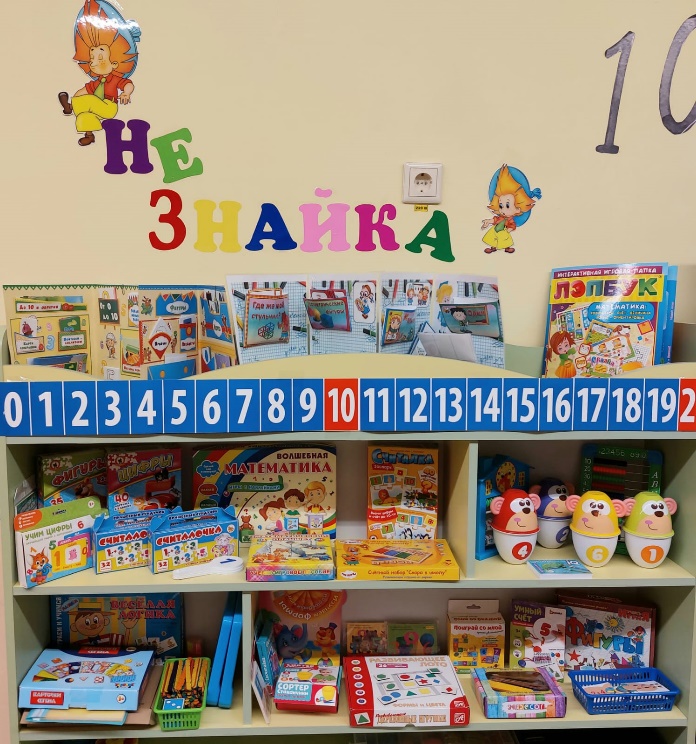 Участие воспитанников и педагогов в конкурсах
Участие педагогов в конкурсах профессионального мастерства
На уровне ДОУ – 100 %.
На муниципальном уровне – 76 %.
На региональном уровне – 12 %.
На всероссийском уровне – 29 %.
На уровне ДОУ – 100 %.
На муниципальном уровне – 35%.
На всероссийском уровне – 41 %.
Обобщение педагогического опыта (выступления, публикации)
 47 %.
XIII областной фестиваль творчества работников образования Свердловской области «Грани таланта» - 2022
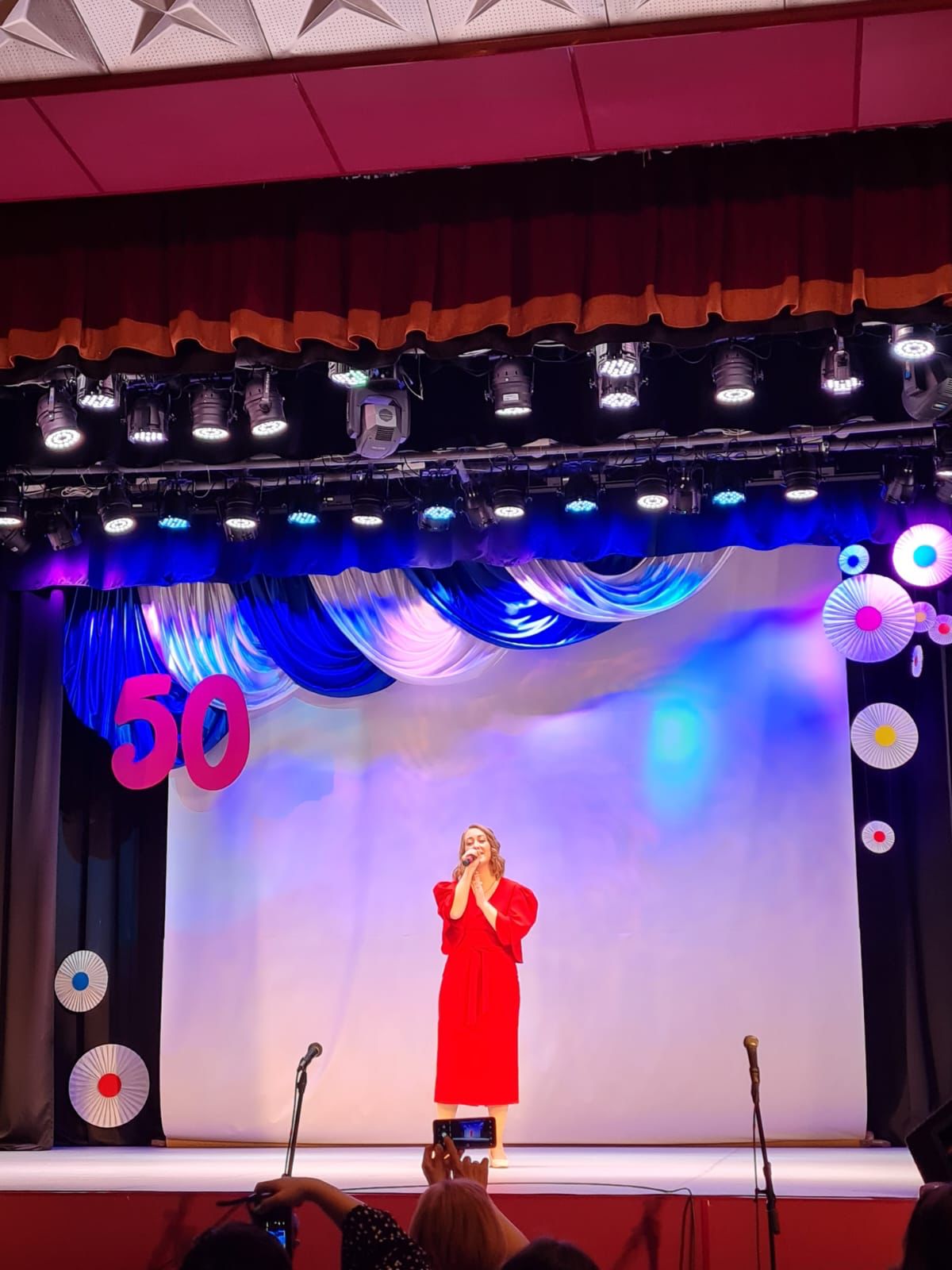 Цифровая образовательная среда
Детские новости 
«По секрету  всему свету»
Социальная сеть ВКонтакте
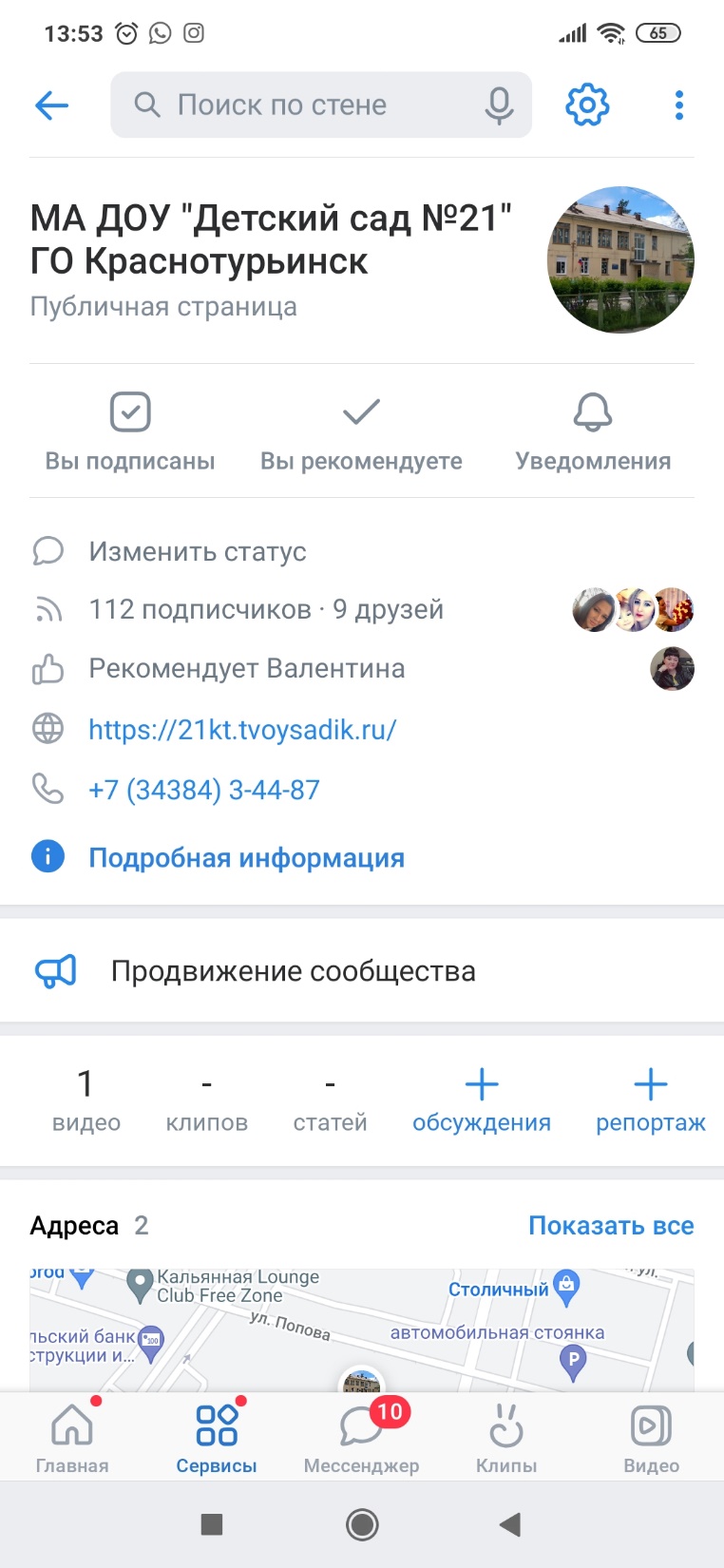 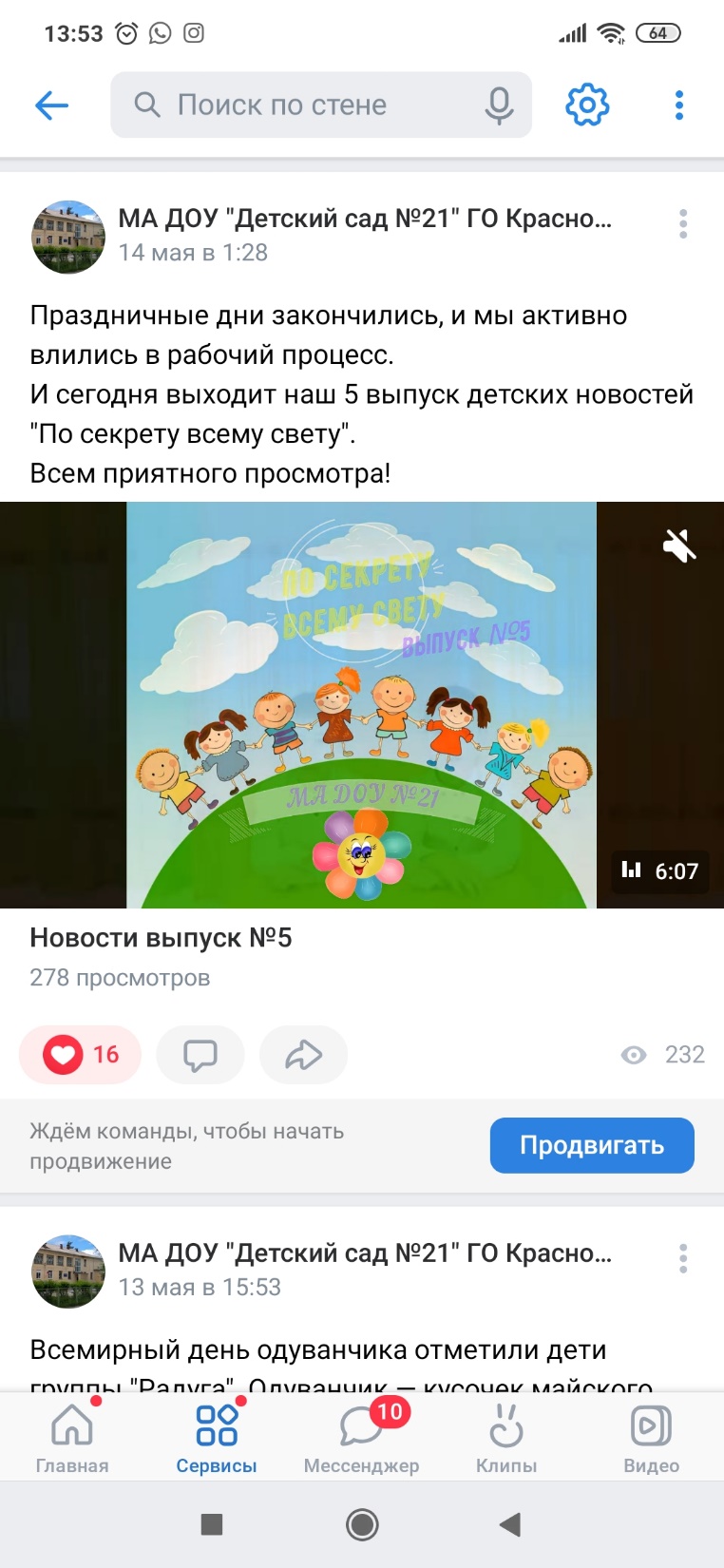 Реализация рабочей программы воспитания и
 календарного плана воспитательной работы
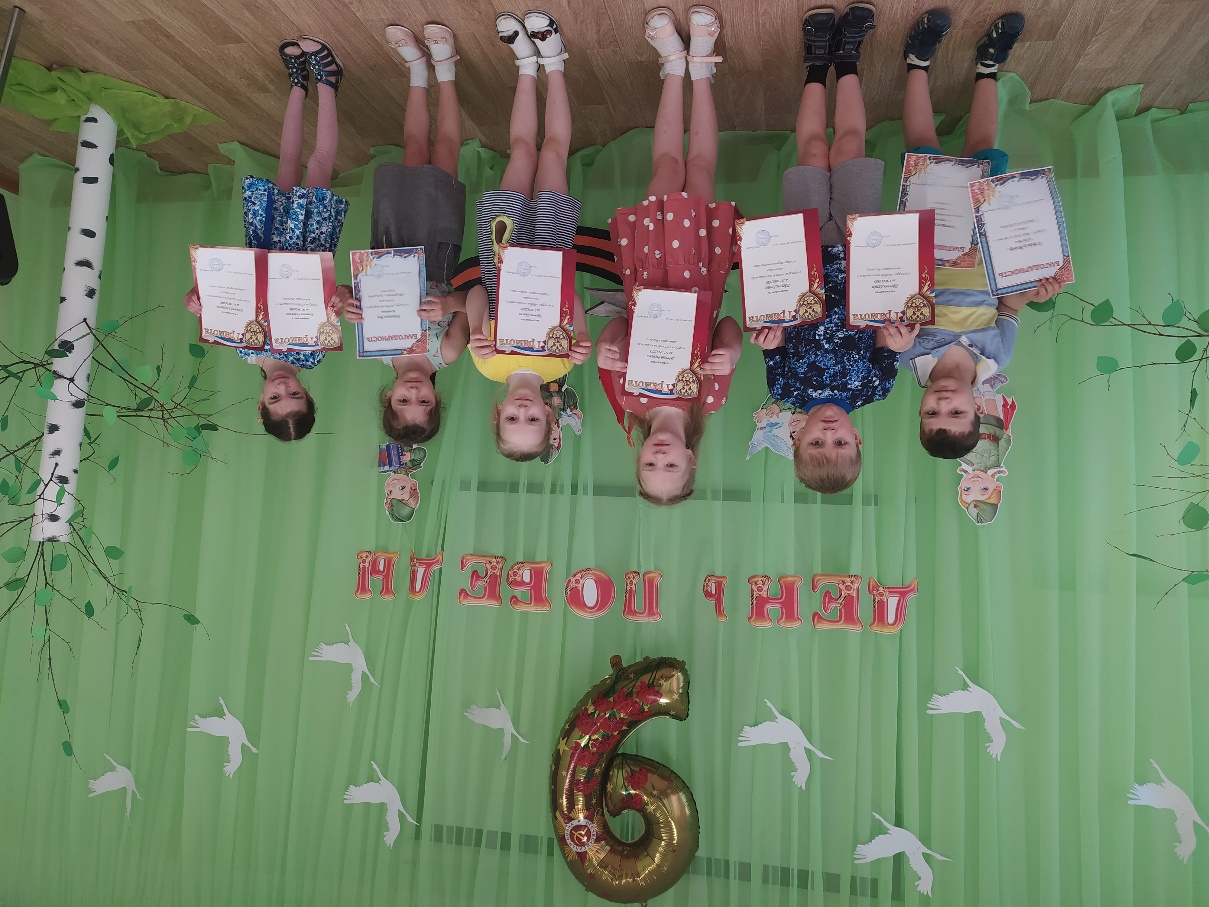 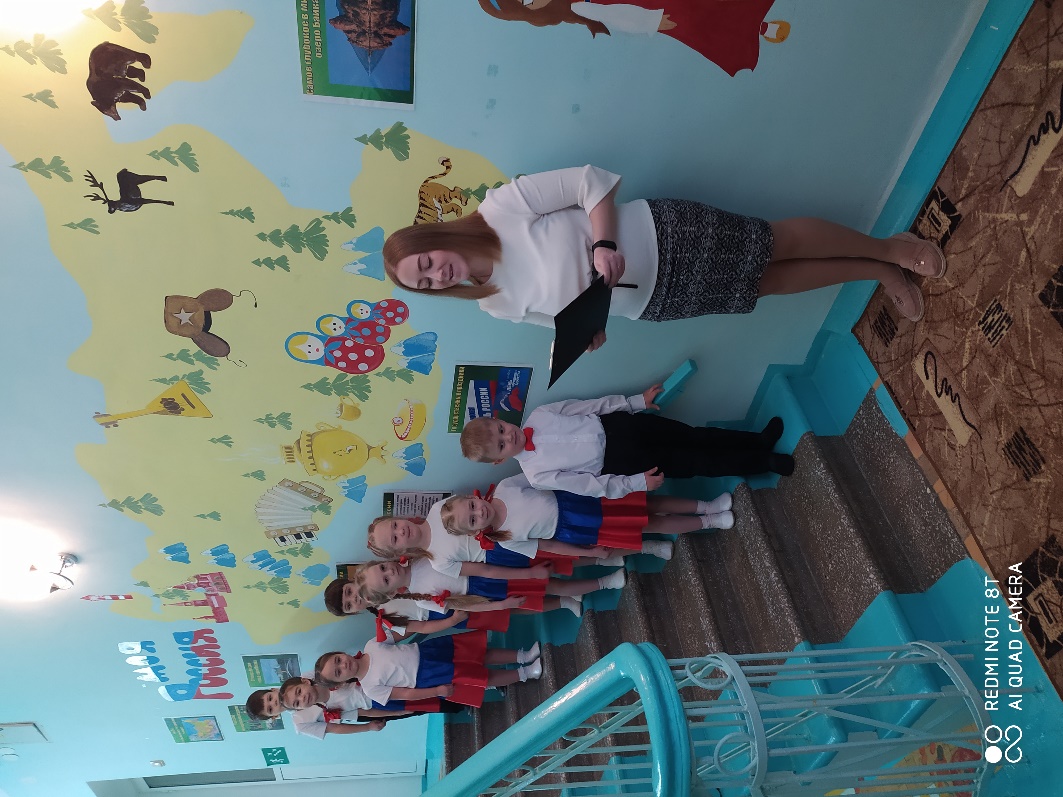 Результаты освоения ООП ДО воспитанниками
Голос аналитика
Голос аналитика
Удовлетворенность родителей качеством предоставления образовательных услуг»
Летнее путешествие
Задачи летнего оздоровительного периода:
1.	Совершенствовать педагогическую деятельность в летний период года по развитию физических качеств и психических процессов через развитие моторной сферы воспитанников:
- развитие крупной моторики посредством физических упражнений, подвижных и спортивных игр;
- развитие мелкой моторики через продуктивную деятельность;
- развитие моторики речедвигательного аппарата, слухового восприятия, речевого слуха и речевого дыхания посредством игровых, здоровьесберегающих технологий.
2. Формировать экологическую культуру у детей раннего и дошкольного возрастов посредством интеграции разных образовательных областей через проектную деятельность;
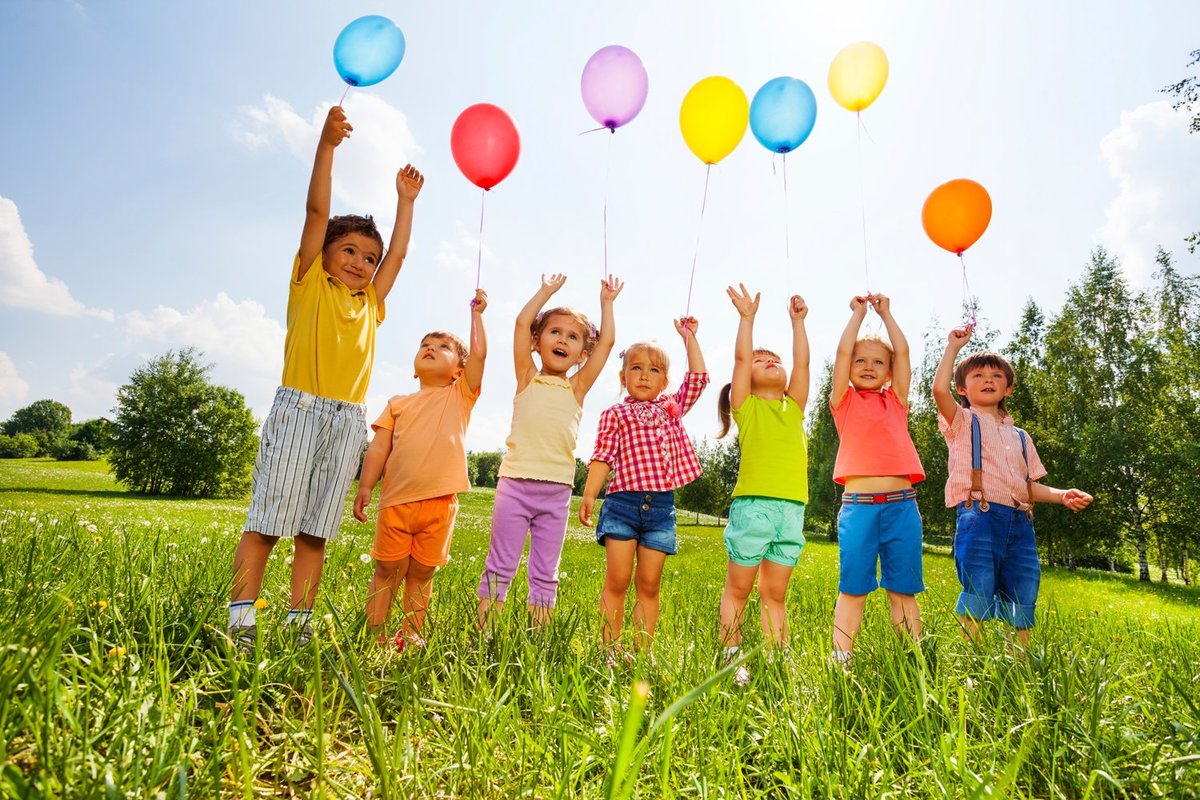